CROSS
CROSS
CROSS
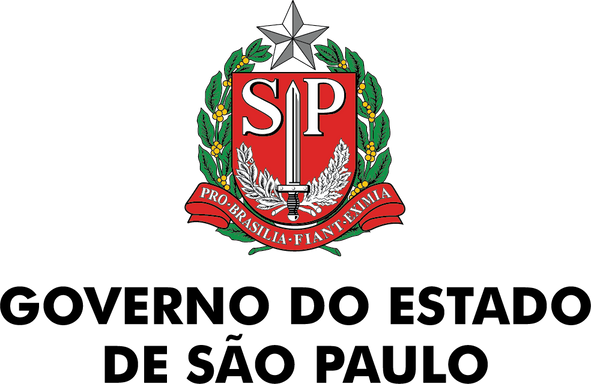 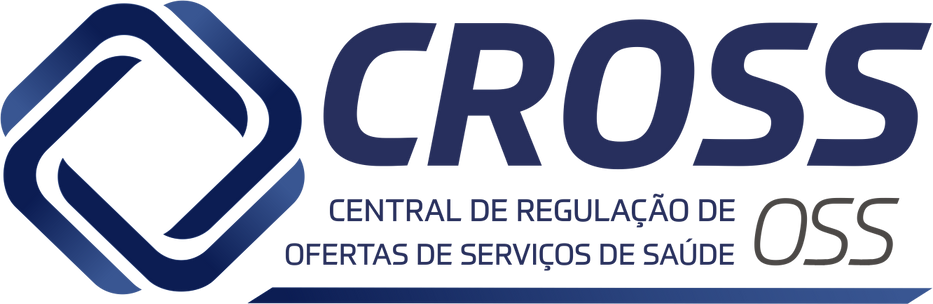 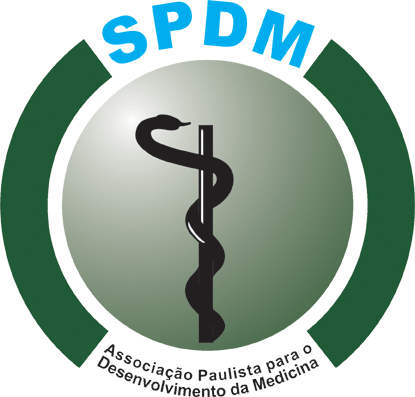 2º Fórum Nacional de Excelência em Gestão de Contratos com Organizações Sociais
Florianópolis - SC
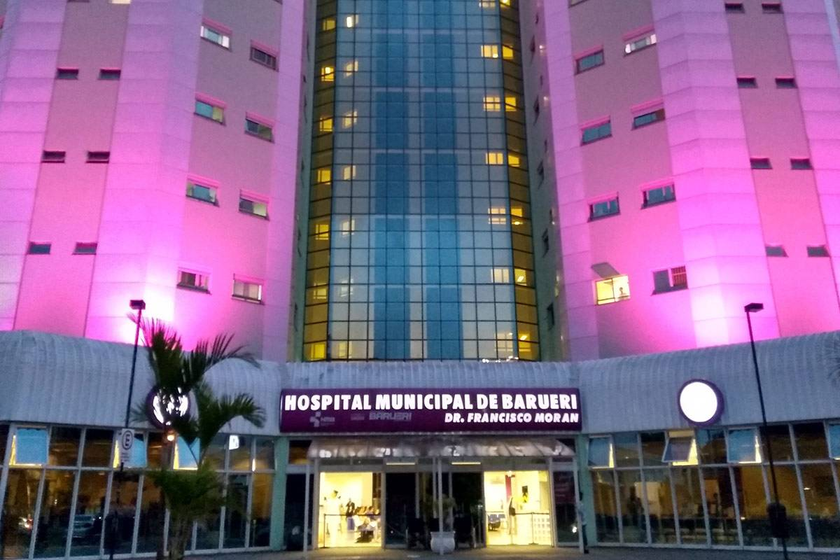 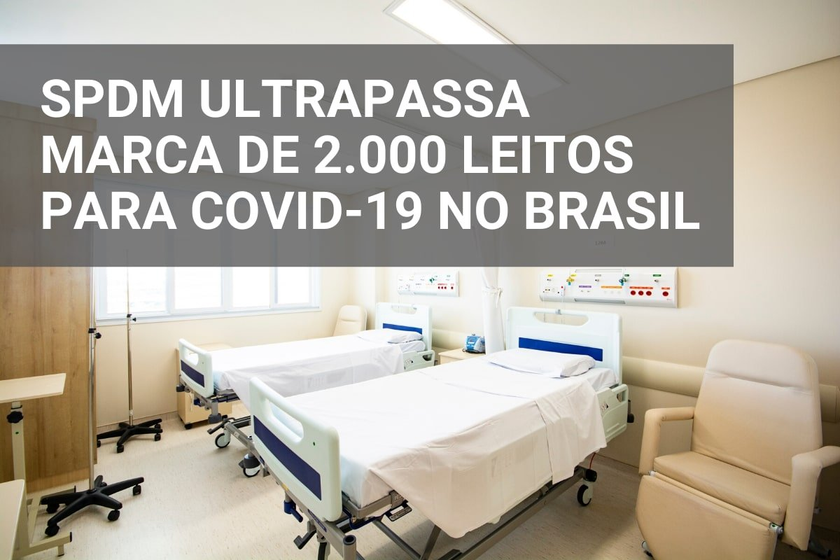 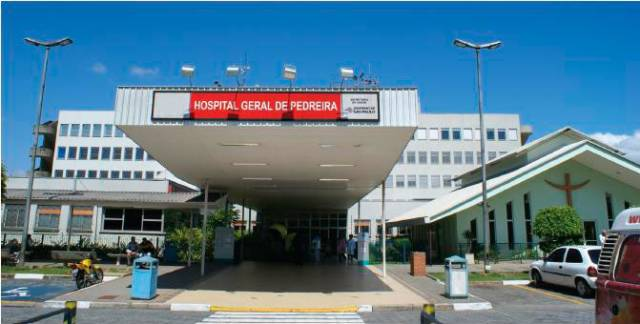 ASSOCIAÇÃO PAULISTA PARA O DESENVOLVIMENTO DA MEDICINA - SPDM
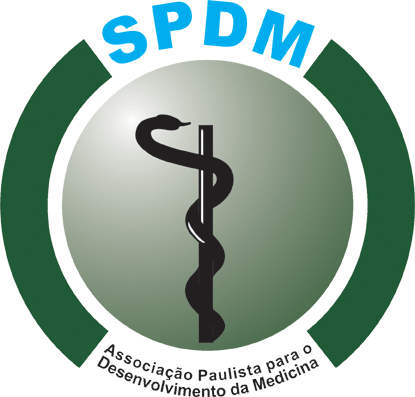 1956
1933
1939
1940
1960
1994
Federalização da Escola Paulista de Medicina Sociedade Civil - EPM
Sociedade Civil Paulista de Medicina
Escola Paulista de Enfermagem
Inauguração do Hospital São Paulo
Alteração do Nome Sociedade Civil EPM para SPDM
Universidade Federal de São Paulo
UMA BREVE HISTÓRIA - SPDM
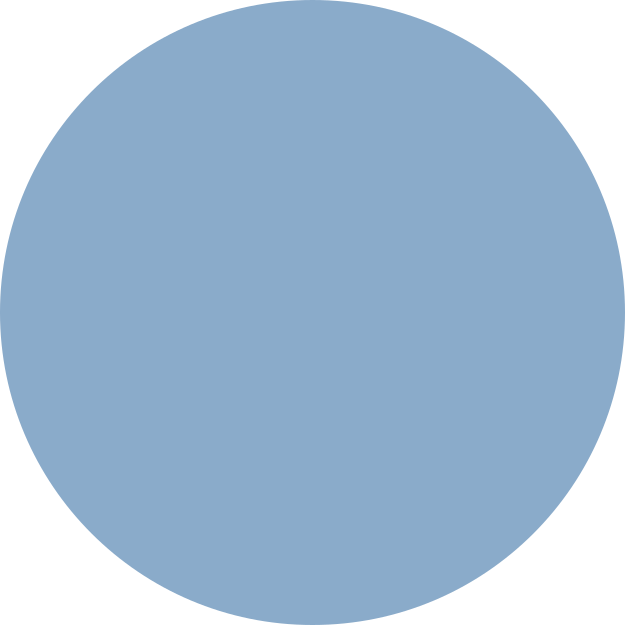 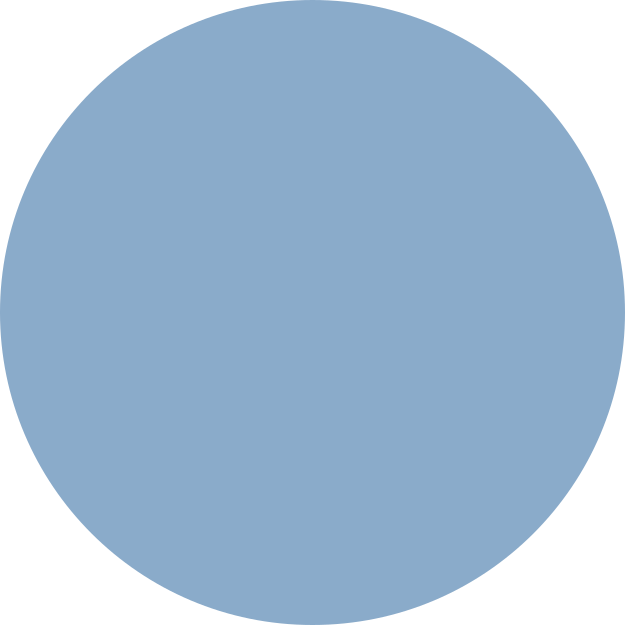 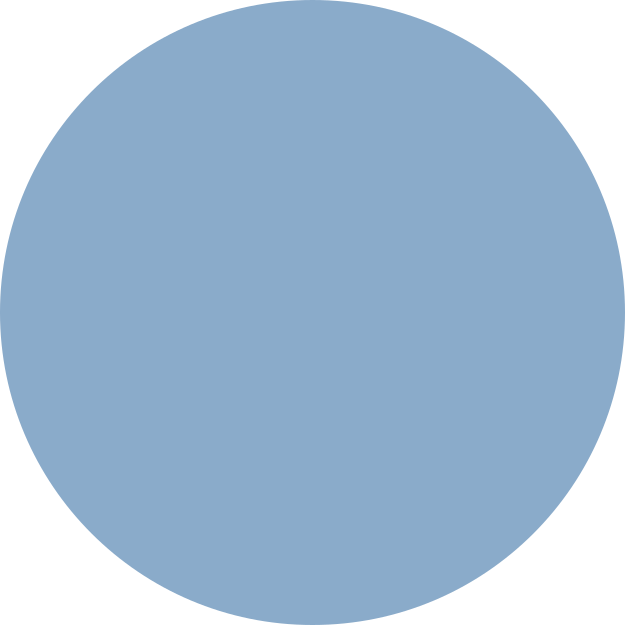 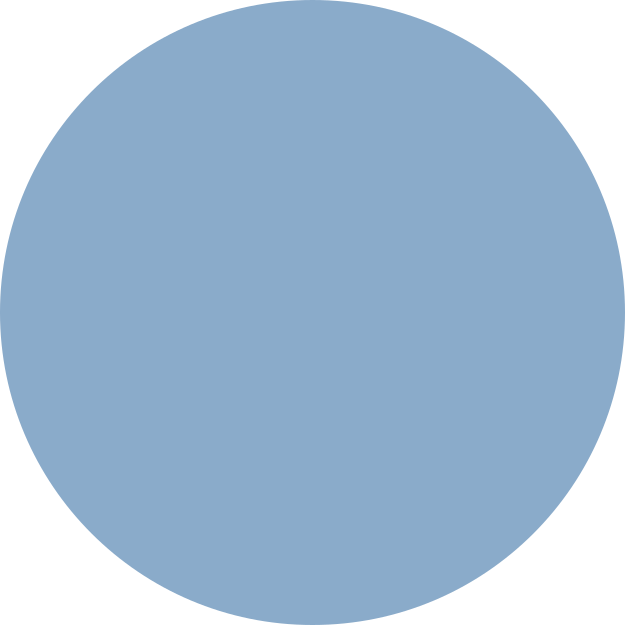 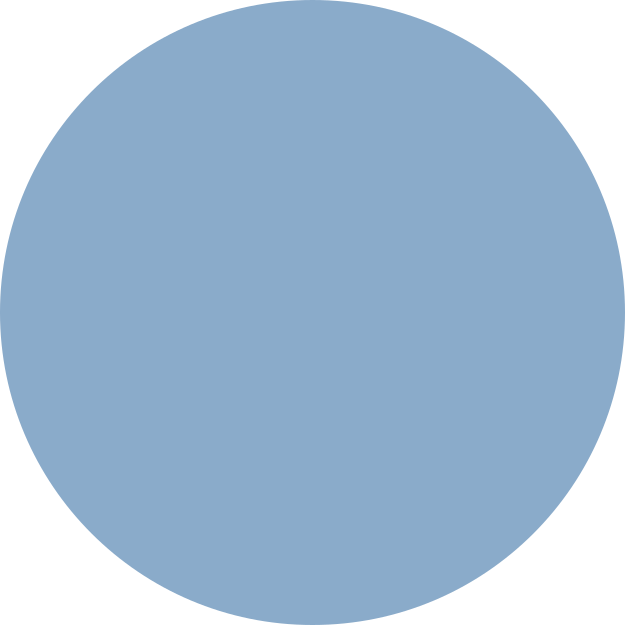 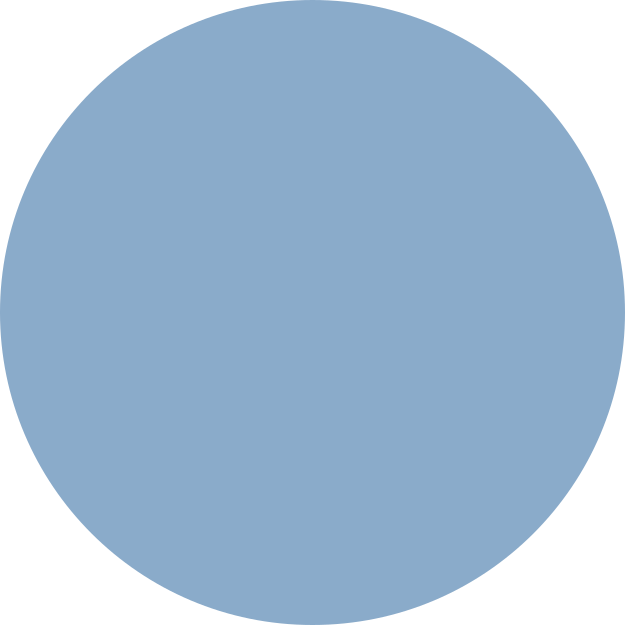 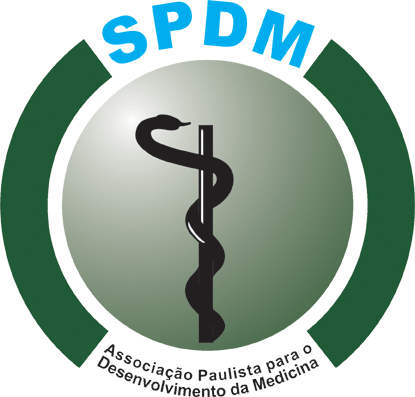 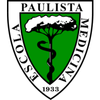 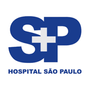 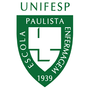 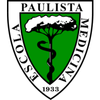 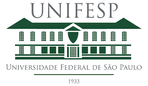 2
HOPITAL GERAL DE PIRAJUSSARA - TABOÃO DA SERRA
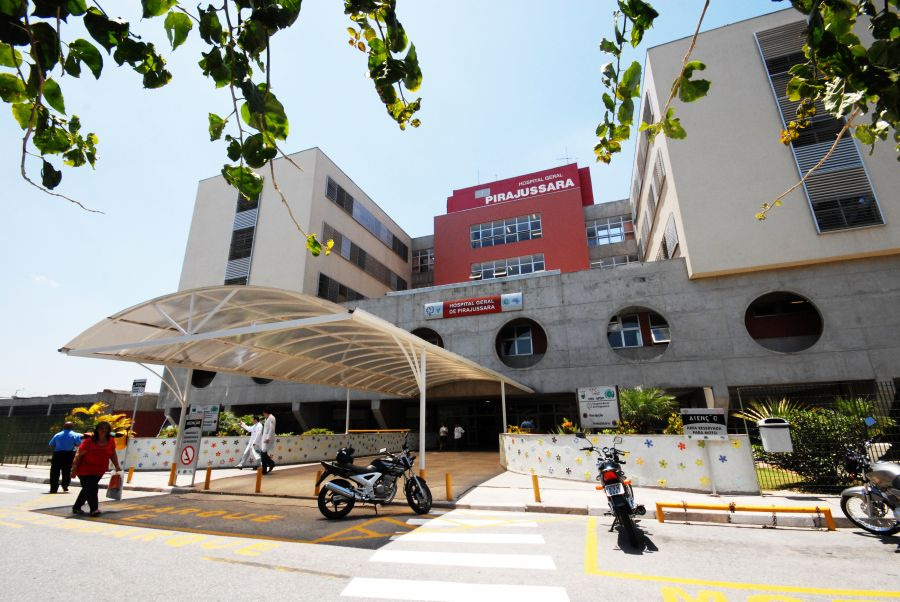 1998 - Primeiro Hospital em Contrato de Gestão com a SPDM
Missão
Atuar com excelência na atenção à saúde sem preconceito, distinção ou classificação dos cidadãos.
Valores
Visão
- Capacitação
- Compromisso social
- Confiabilidade
- Empreendedorismo
- Equidade
- Ética
-Humanização
-Qualidade
-Confiabilidade
-Sustentabilidade ecológica, econômica e social
-Tradição
Ser reconhecida como organização filantrópica brasileira em saúde de maior abrangência e competência.
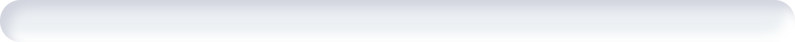 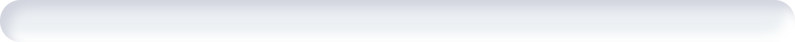 ABRANGÊNCIA NACIONAL
7 estados
62.000 colaboradores
5.777 leitos hospitalares
453 unidades
12 mil consultas/ano
28 mil alunos
46 instituições de ensino
SPDM
SPDM
SPDM
SUPERINTENDÊNCIAS
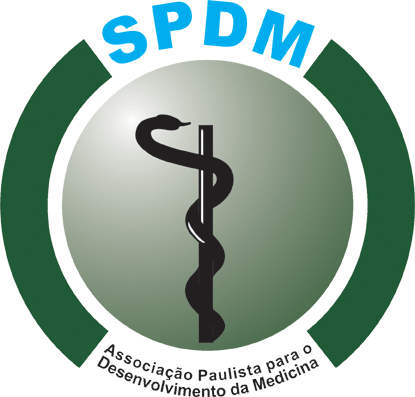 - Hospital São Paulo
- Instituições Afiliadas
- Programa de Atenção Integral à Saúde (PAIS)
- Educação
TELEMEDICINA
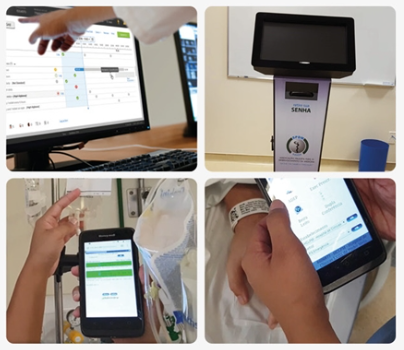 Médicos na atenção básica discutem casos com médicos especialistas.
PRONTUÁRIO ELETRÔNICO
Agilidade na obtenção de dados dos pacientes em qualquer unidade da SPDM.
Tecnologia
Tecnologia
Tecnologia
TECNOLOGIA
GERENCIAMENTO DE FILAS
Software que facilita gerenciamento de filas, ocupação de salas cirúrgicas, etc.
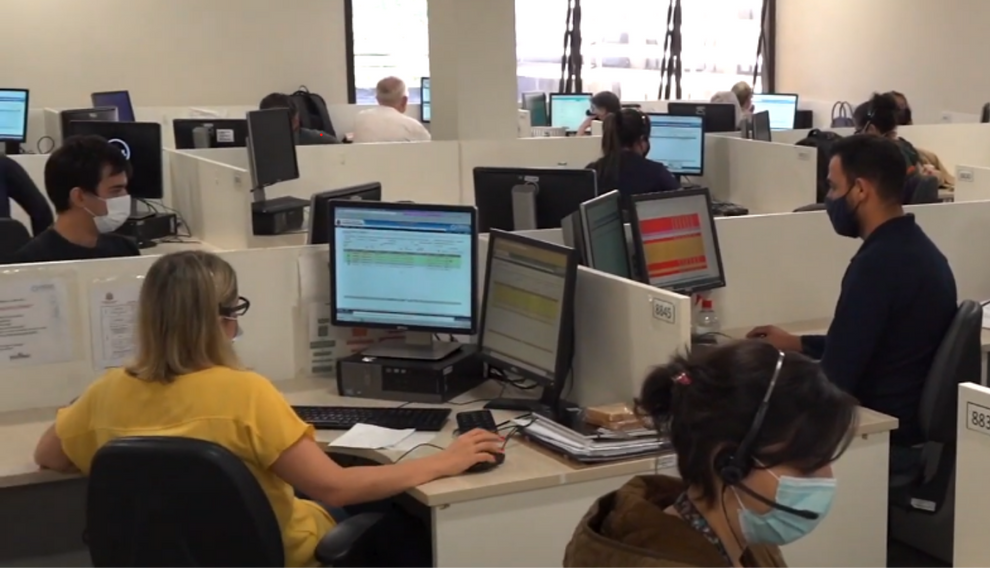 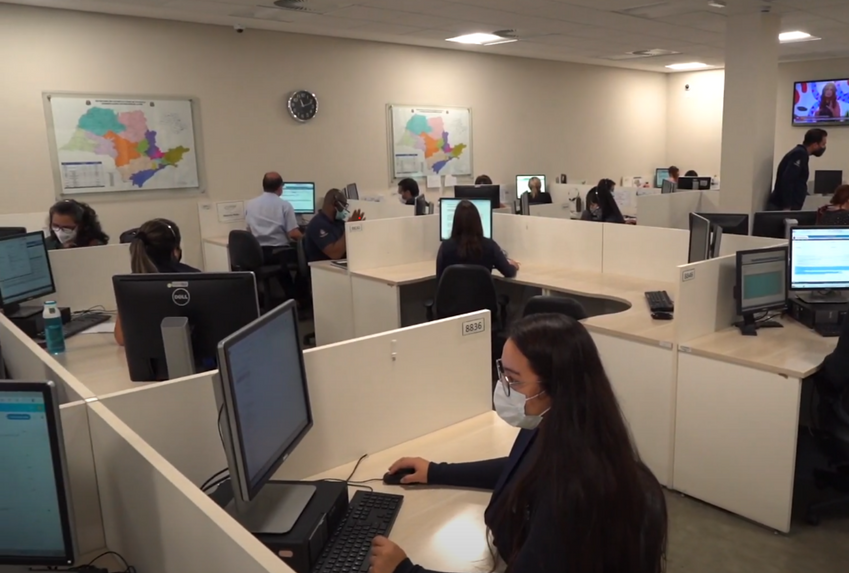 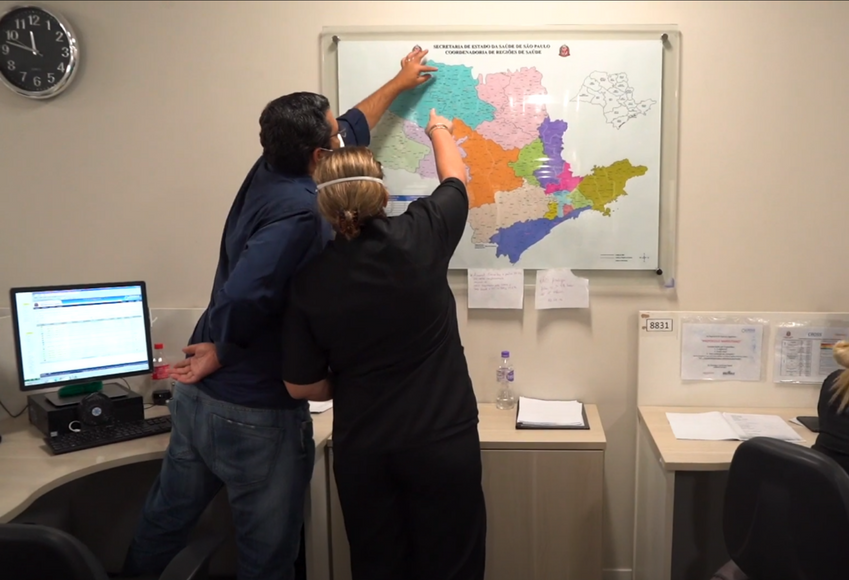 CENTRAL DE REGULAÇÃO DE OFERTAS DE SERVIÇOS DE SAÚDE- CROSS
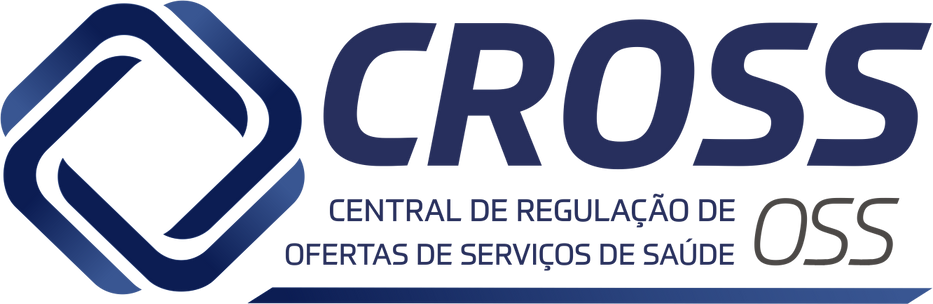 Criação da CROSS
Criação da CROSS
Criação da CROSS
CRIAÇÃO DA CROSS
DECRETO Nº 56.061, DE 2 DE AGOSTO DE 2010
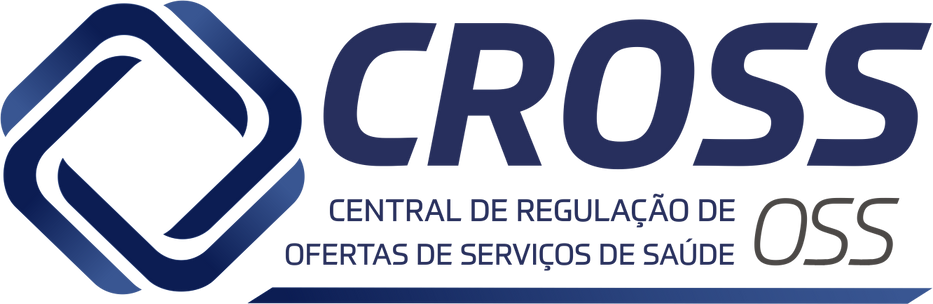 "A Central de Regulação de Ofertas de Serviços de Saúde - CROSS tem por finalidade a regulação da oferta assistencial disponível às necessidades do cidadão, visando promover a equidade do acesso, garantindo a integridade da assistência ao paciente do Sistema Único de Saúde do Estado de São Paulo - SUS/SP no âmbito de usa área de abrangência."
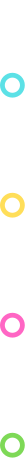 Em setembro de 2003, foi criado o Call Center, cujo objetivo era susbtituir o sistema 0800 fornecido pela Prodesp para o agendamentos de primeira consulta;
Em 02 de setembro de 2008 o Call Center passa a ser administrado através de convênio entre a Secretaria de Estado da Saúde e o Seconci-SP;
LINHA DO TEMPO
Em julho de 2009, com o aprimoramento estratégico do processo do Call Center, surge o Conexa, com ferramenta web, na qual a própria unidade poderia agendar suas consultas de especialidades e exames;
Em maio de 2009 iniciou-se as atividades da Central de Regulação de Urgência de São Paulo (CRUE-SP) em espaço físico único, centralizado na Capital do Estado de São Paulo;
Em 2010 a Secretaria de Estado da Saúde cria a Central de Regulação de Ofertas de Serviços de Saúde do Estado de São Paulo (CROSS), com a competência de fornecer subsídios em tecnologia para Regulação Ambulatorial, Regulação de Leitos com AIH, Regulação de Leitos Contratados, operacionalizar a Regulação das Urgências e Emergências e disponibilizar em tempo real a situação dos Hospitais para a Regulação Pré-Hospitalar;
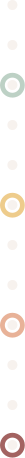 DIRETRIZES
DIRETRIZES
DIRETRIZES
DIRETRIZES
DIRETRIZES
DIRETRIZES
DIRETRIZES
DIRETRIZES
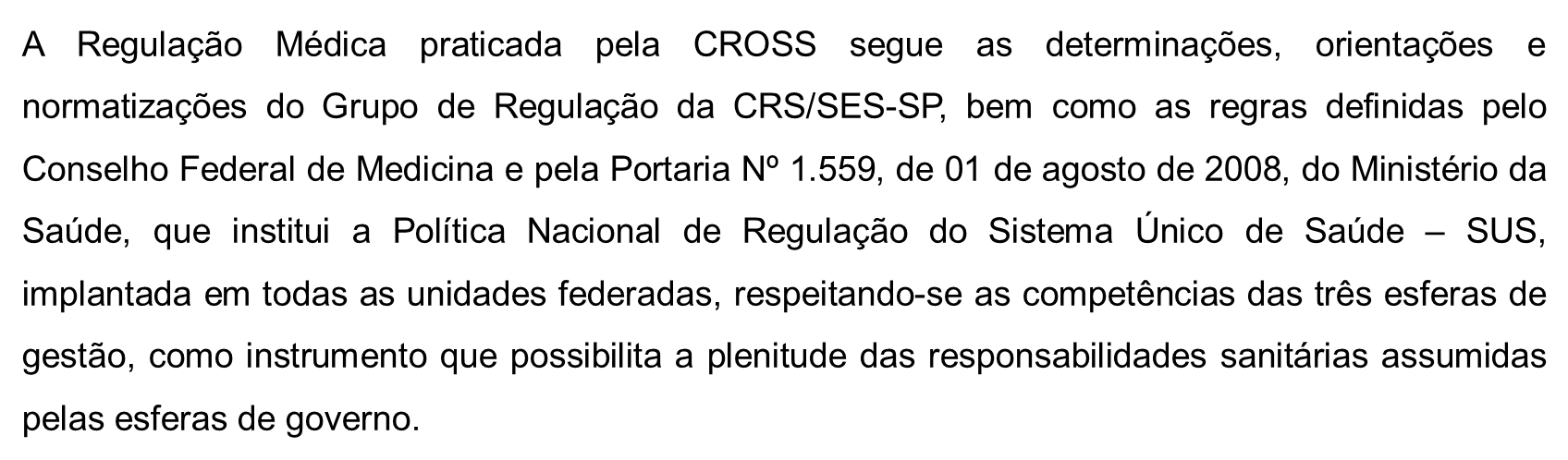 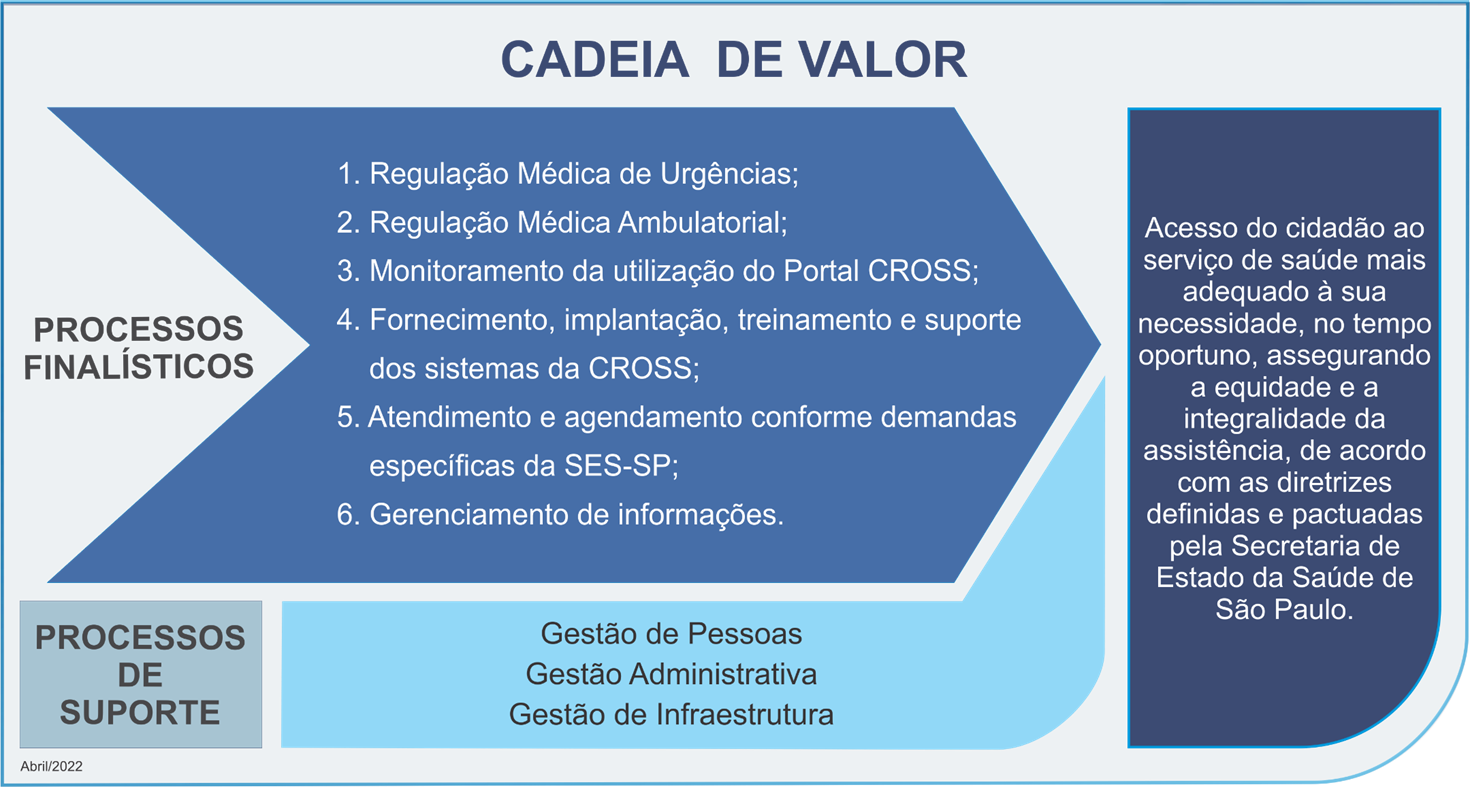 PORTAL CROSS
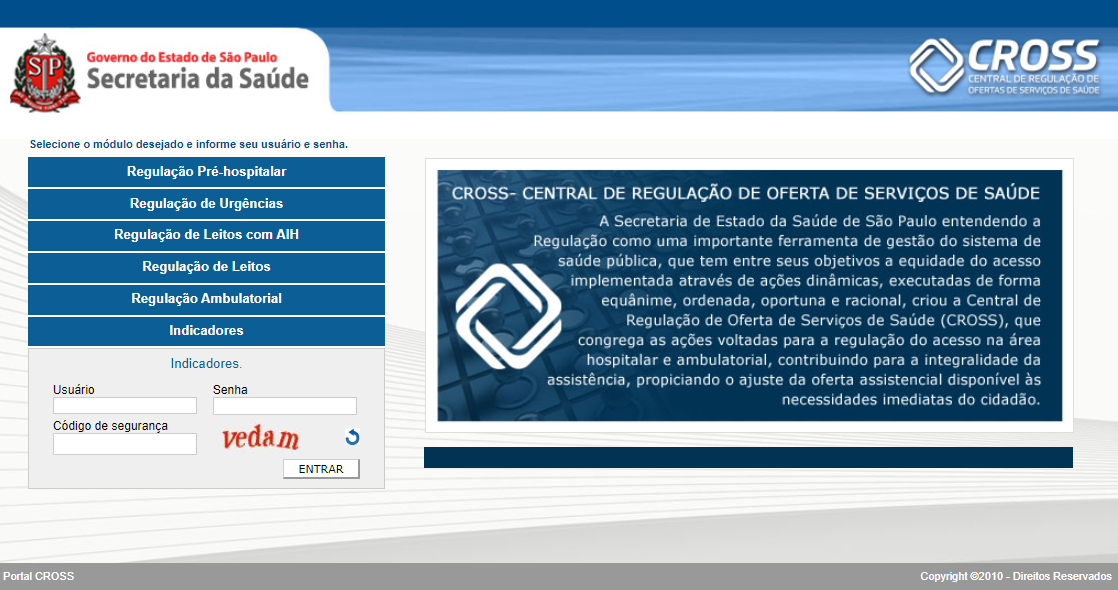 MÓDULOS DO PORTAL
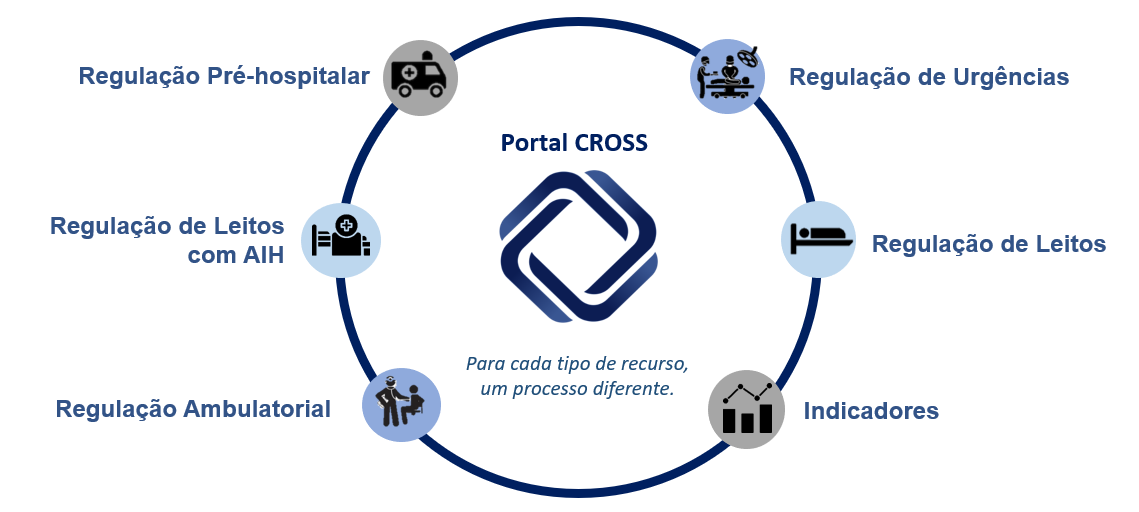 REGULAÇÕES DE URGÊNCIA E EMERGÊNCIA
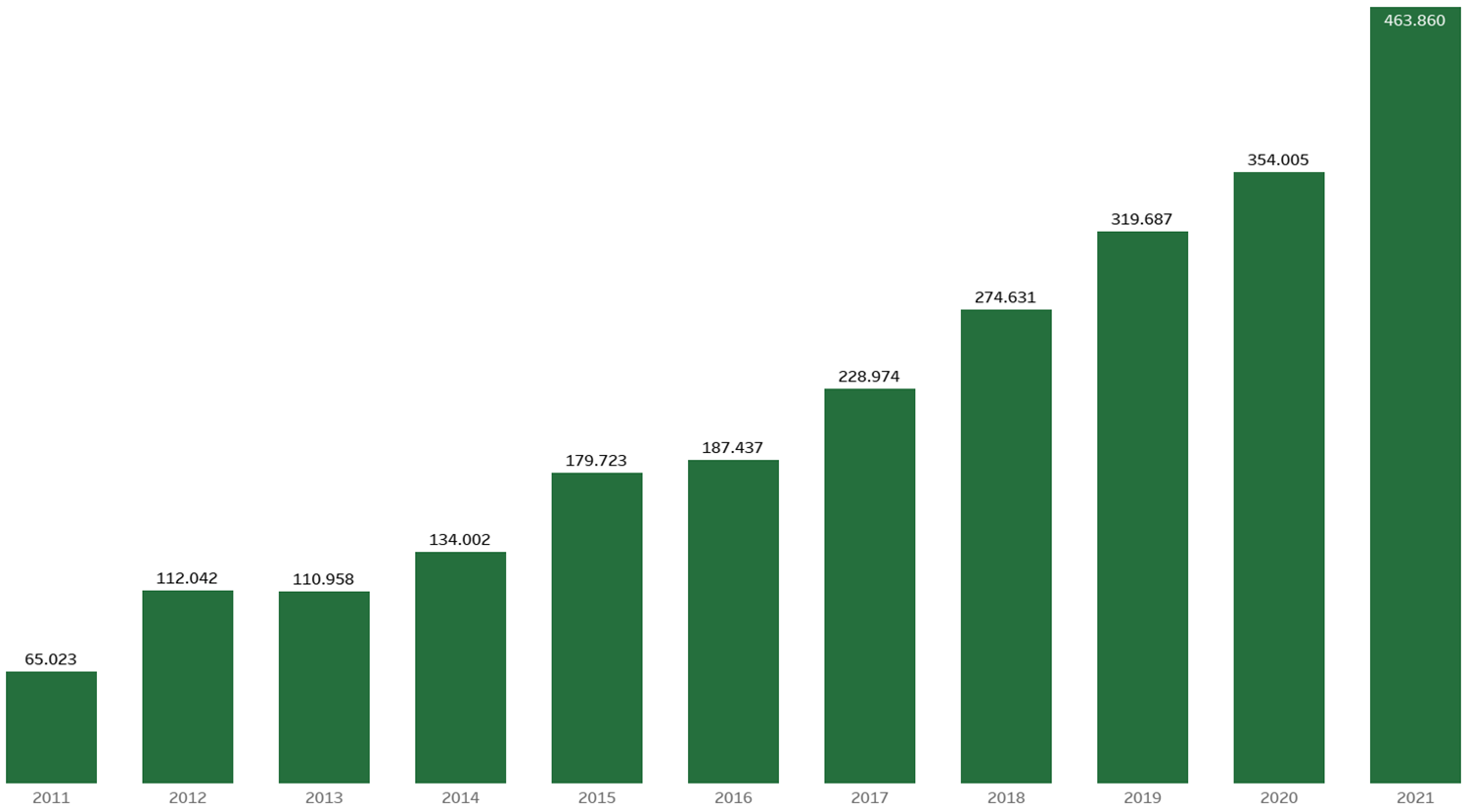 IMPACTO DO COVID
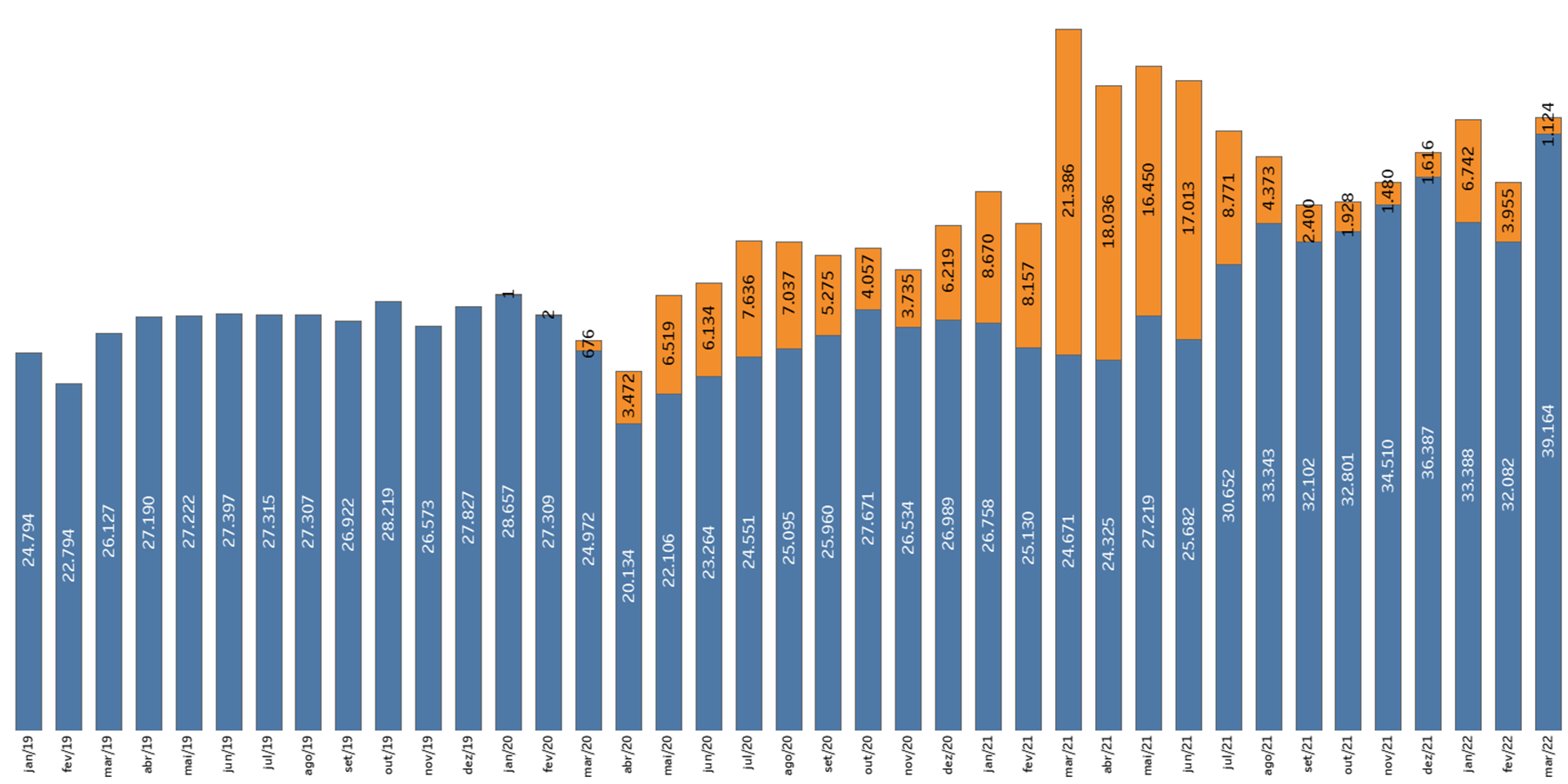 CARDIOPATIA CONGÊNITA
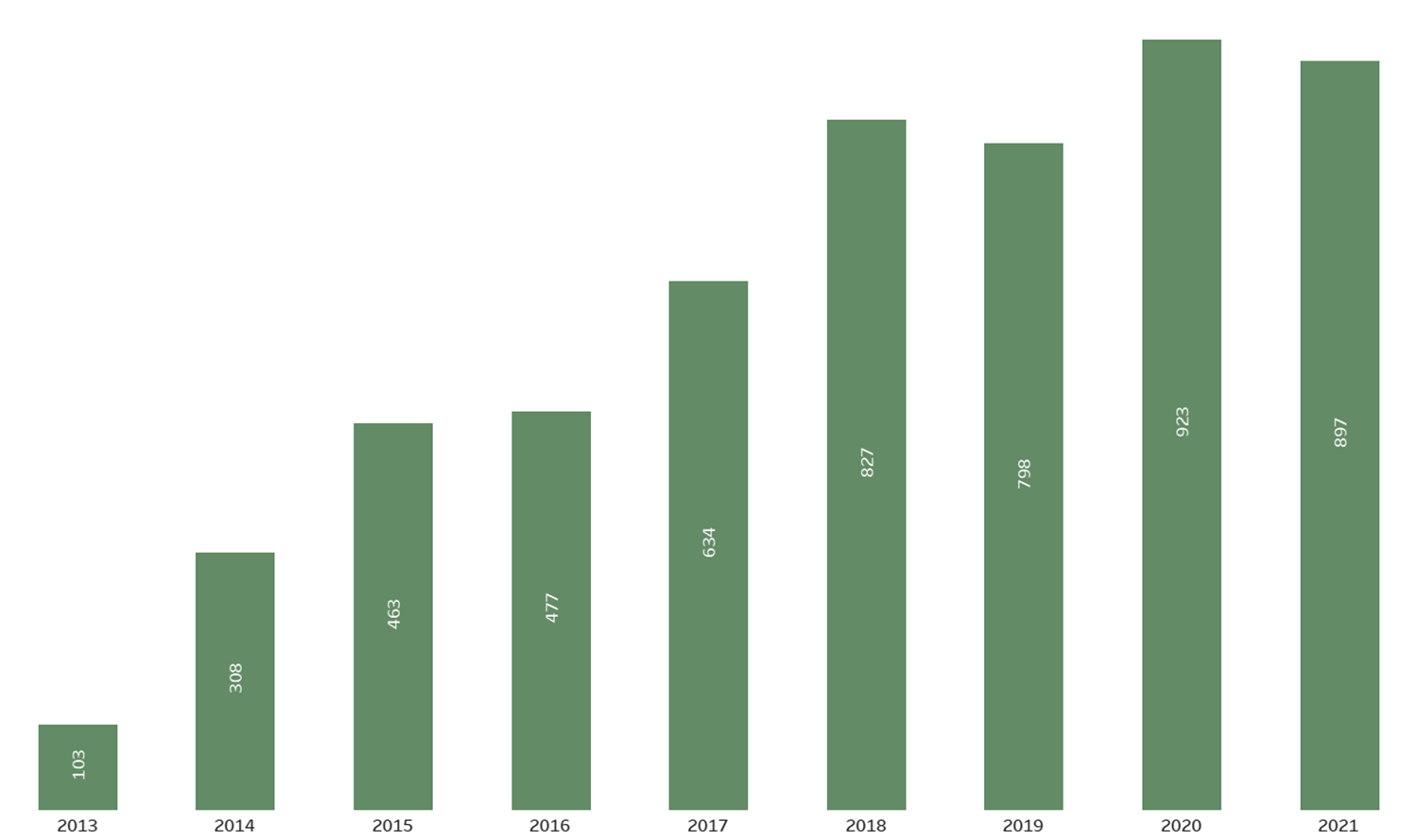 CONSULTAS E EXAMES
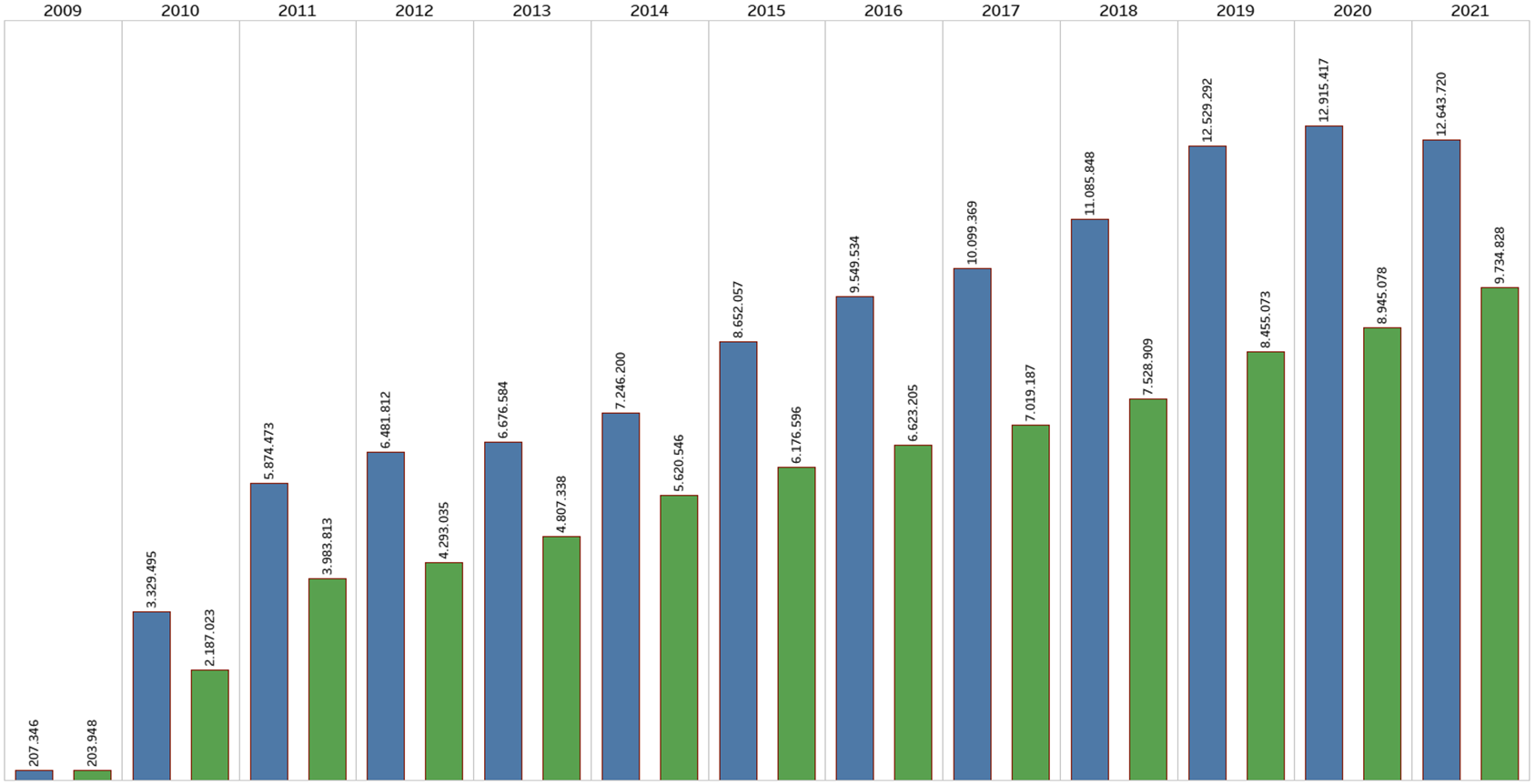 REDE HEBE CAMARGO
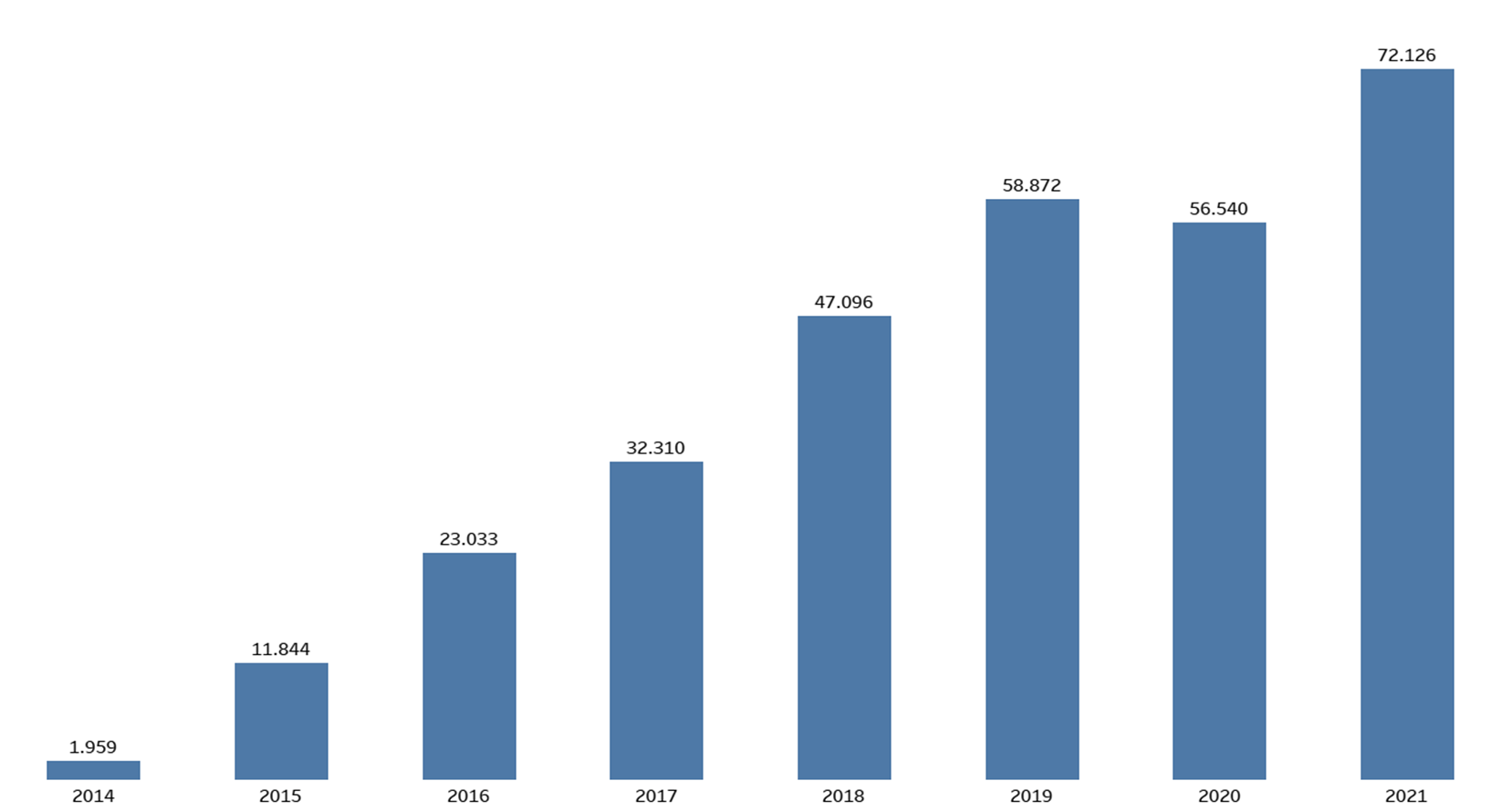 CONTRATO DE GESTÃO
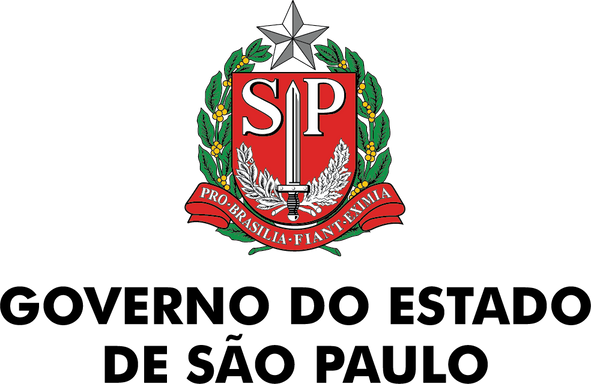 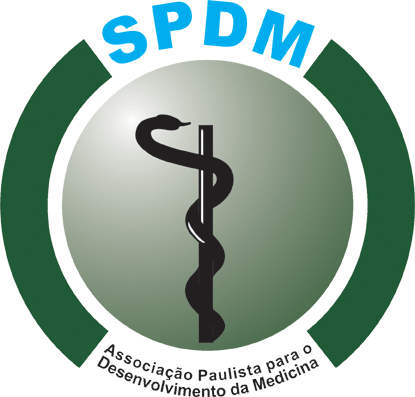 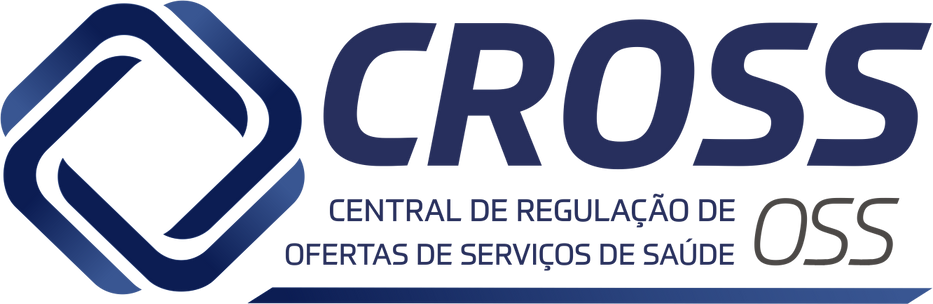 em 01 de Abril de 2021
RESOLUÇÃO SS - 66, de 11-5-2020
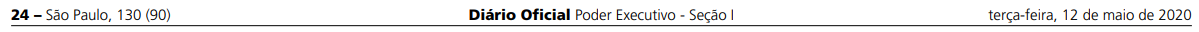 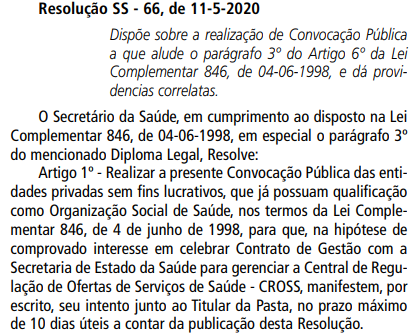 SES
CRS
CGCSS
GRUPO DE REGULAÇÃO
SPDM AFILIADAS
CROSS
ESTRUTURA ORGANIZACIONAL
COORDENADORIA DE GESTÕES DE CONTRATOS DE SERVIÇOS DE SAÚDE
COORDENADORIA DE REGIÕES DE SAÚDE
CONTRATO DE GESTÃO
A prestação dos Serviços inclui a realização dos seguintes processos e respectivas informações:


Processo de regulação e agendamento unificado e automatizado, do Módulo Ambulatorial, para as consultas, exames e procedimentos e outros serviços oferecidos, sob gestão estadual e municipal, localizados no Estado de São Paulo, permitindo acesso dos 645 municípios do Estado, através de suas unidades e/ou de suas centrais de regulação;
CONTRATO DE GESTÃO
2. Processo de acompanhamento e/ou controle das internações e saídas hospitalares, em tempo real, do Módulo de Leitos com AIH e Módulo de Leitos, nas unidades participantes do Sistema Único de Saúde, sob gestão estadual ou municipal, bem como emissão on-line das Autorizações de Internação Hospitalar (AIH), cuja autorização dar-se-á através do gestor público;
CONTRATO DE GESTÃO
3. Processo de regulação médica dos atendimentos às urgências e emergências hospitalares, do Módulo de Urgência, bem como das urgências da microrregião;


4. Processo de acompanhamento diário da disponibilidade dos serviços de urgência/emergência das unidades hospitalares sob gestão estadual ou municipal, do Módulo Pré-Hospitalar;

5. Processo de acompanhamento dos indicadores hospitalares da estratégia Santa Casa Sustentável, outros convênios/subvenções e demais instrumentos que forem demandados pela CGCSS, no Módulo Indicadores.
CONTRATO DE GESTÃO
Indicadores de Qualidade
ISobre 10% do valor de custeio do contrato
CONTRATO DE GESTÃO
Indicadores de Produção
Regulação de Urgência e Ambulatorial
CONTRATO DE GESTÃO
Indicadores de Produção
Monitoramento das Unidades Executantes
CONTRATO DE GESTÃO
Indicadores de Produção
Disponibilidade do Portal CROSS
COMPLIANCE
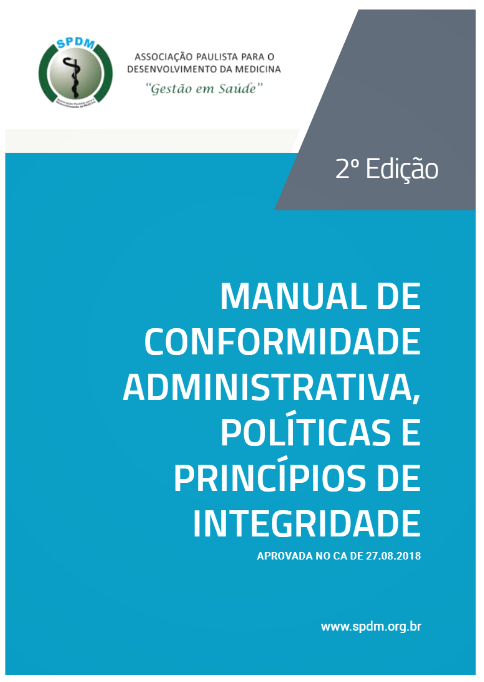 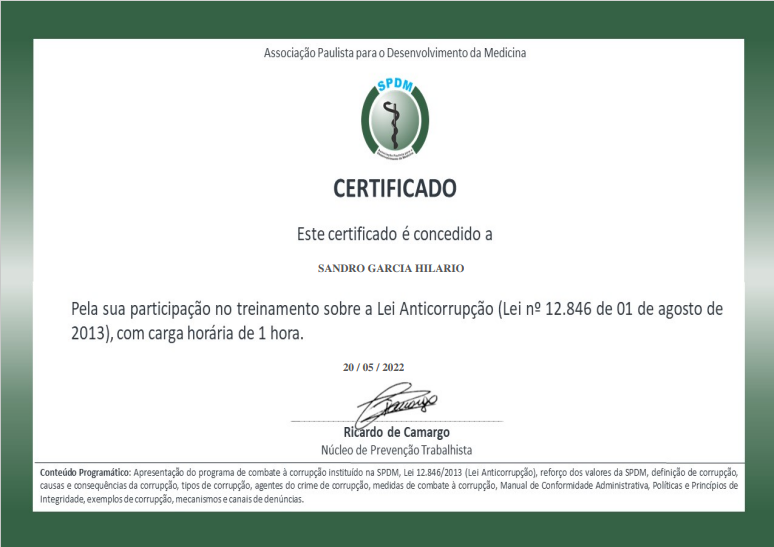 Compliance
REGULAÇÃO EM SAÚDE
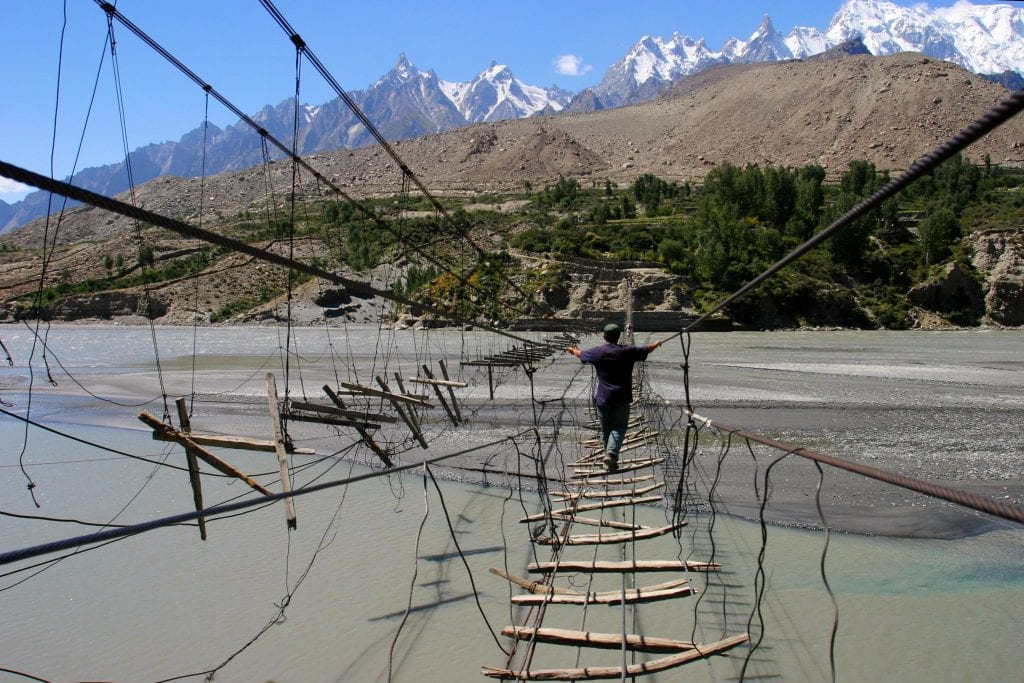 Obrigado
sandro.hilario@cross.org.br